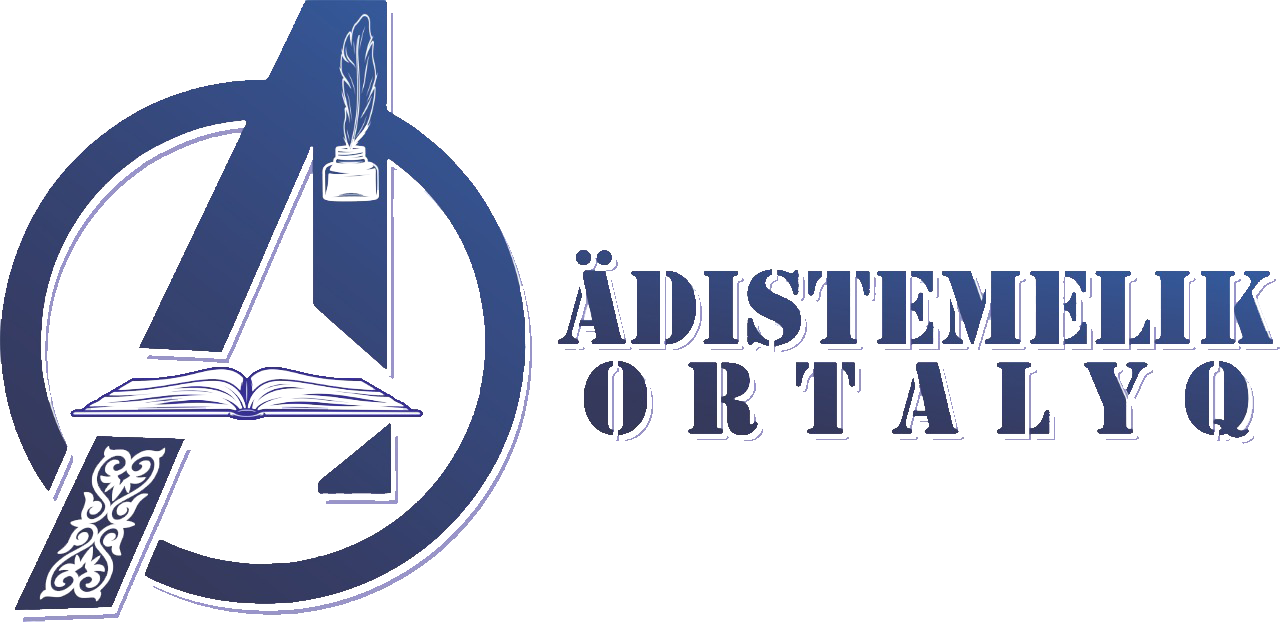 ПРАВИЛА И УСЛОВИЯ ПРОВЕДЕНИЯ АТТЕСТАЦИИ ПЕДАГОГОВ
ПРИЛОЖЕНИЕ К ПРИКАЗУ 
МИНИСТРА ПРОСВЕЩЕНИЯ РЕСПУБЛИКИ КАЗАХСТАН
ОТ 20 ДЕКАБРЯ 2022 ГОДА
№ 533
КВАЛИФИКАЦИОННЫЕ  КАТЕГОРИИ ПЕДАГОГОВ
«ПЕДАГОГ-СТАЖЕР»
- НА 1 ГОД
«ПЕДАГОГ-ЭКСПЕРТ»
- НЕ МЕНЕЕ 3 ЛЕТ
«ПЕДАГОГ»
- НЕ МЕНЕЕ 1 ГОДА
«ПЕДАГОГ-ИССЛЕДОВАТЕЛЬ»
- НЕ МЕНЕЕ 5 ЛЕТ
«ПЕДАГОГ-МОДЕРАТОР»
- НЕ МЕНЕЕ 2 ЛЕТ
«ПЕДАГОГ-МАСТЕР»
- НЕ МЕНЕЕ 6 ЛЕТ
Квалификационная категория продлевается на основании заявления педагогов, но не более чем на один год в следующих случаях:
при временной нетрудоспособности, согласно перечню социально значимых заболеваний и заболеваний, представляющих опасность для окружающих, утвержденным приказом Министра здравоохранения Республики Казахстан от 23 сентября 2020 года № ҚР ДСМ-108/2020 «Об утверждении перечня социально значимых заболеваний» (зарегистрирован в Реестре государственной регистрации нормативных правовых актов № 21263);
после выхода из отпуска по беременности и родам или отпуска по уходу за ребенком до достижения им возраста трех лет или отпуска для работников, усыновившим (удочерившим) новорожденного ребенка (детей);
перешедших в организации образования с уполномоченного органа в области образования, органов управления образования, методических кабинетов, институтов повышения квалификации.
Досрочное присвоение квалификационной категории допускается через два года
Заявление на досрочную аттестацию педагог подает при наличии соответствующих результатов деятельности не менее, чем за последние два года в порядке, определяемом настоящими Правилами по форме согласно приложению 15 к настоящим Правилам.
01
для досрочного присвоения квалификационной категории «педагог-модератор» участвуют педагоги при соответствии не менее двум   требованиям;
02
для досрочного присвоения квалификационной категории «педагог-эксперт» участвуют педагоги при соответствии не менее четырем   требованиям;
03
для досрочного присвоения квалификационной категории «педагог-исследователь» участвуют педагоги при соответствии не менее пяти   требованиям;
04
для досрочного присвоения квалификационной категории «педагог-мастер» участвуют педагоги при соответствии не менее шести  требованиям.
ОЦЕНКА ЗНАНИЙ ПЕДАГОГА
Прием заявлений для участия в ОЗП осуществляется в онлайн режиме.
Результат ОЗП считать действительным на один год.
Педагоги, имеющие 30 и более лет педагогического стажа по профилю, при подтверждении ранее присвоенной квалификационной категории по новой системе освобождаются от сдачи ОЗП и проходят комплексное обобщение результатов деятельности.
Педагоги, имеющие 30 и более лет педагогического  стажа по профилю,  а также имеющие «первую», «высшую» категории по старой системе, при переходе на квалификационную категорию «педагог-модератор» освобождаются от сдачи ОЗП и проходят комплексное обобщение результатов деятельности.
При несвоевременной подаче заявления педагогом на очередную аттестацию на присвоение (подтверждение) квалификационной категории в аттестационный период август-декабрь (январь – май) квалификационная категория снижается на один уровень ниже. Сниженная квалификационная категория сохраняется до следующего аттестационного периода август-декабрь (январь – май).
Формы заявлений на участие в аттестации
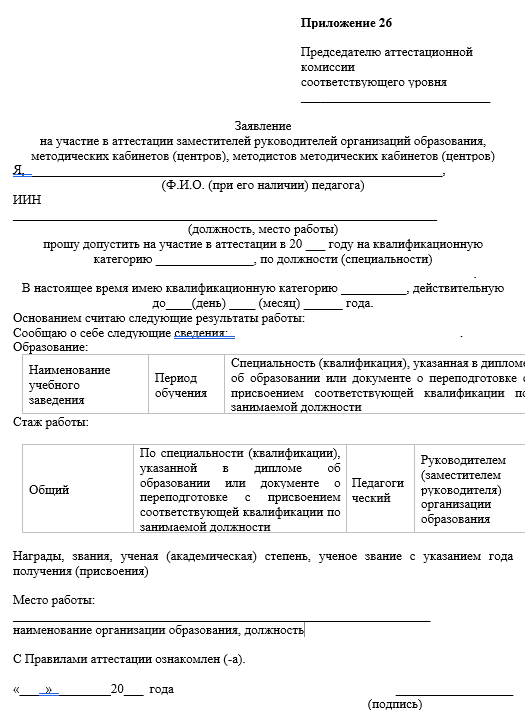 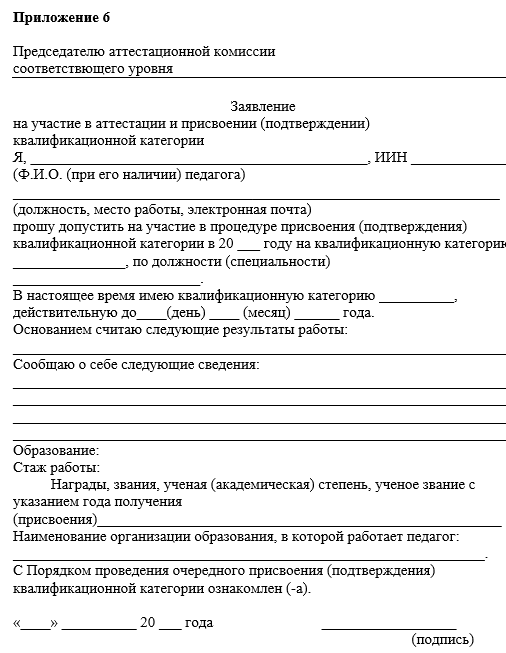 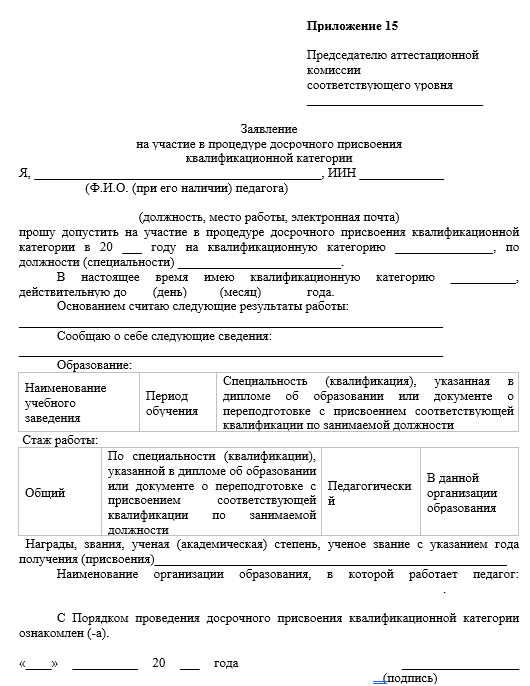 Критерии оценивания портфолио
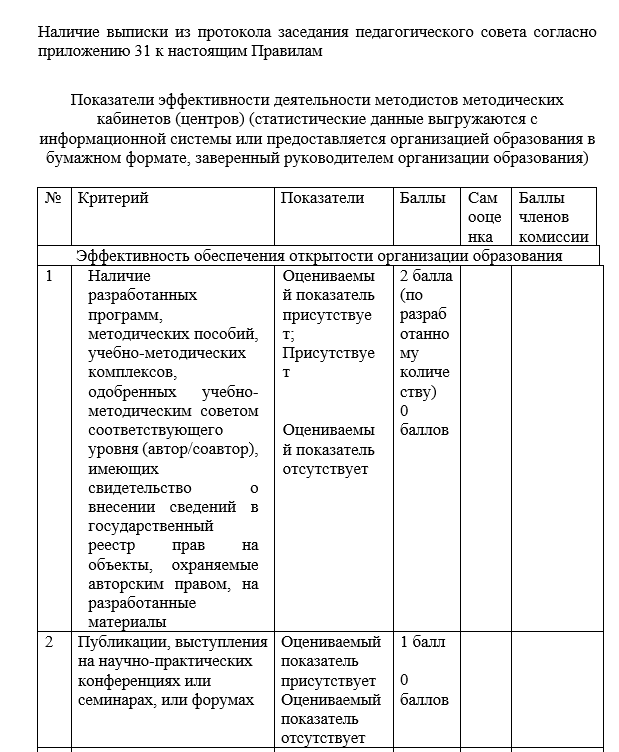 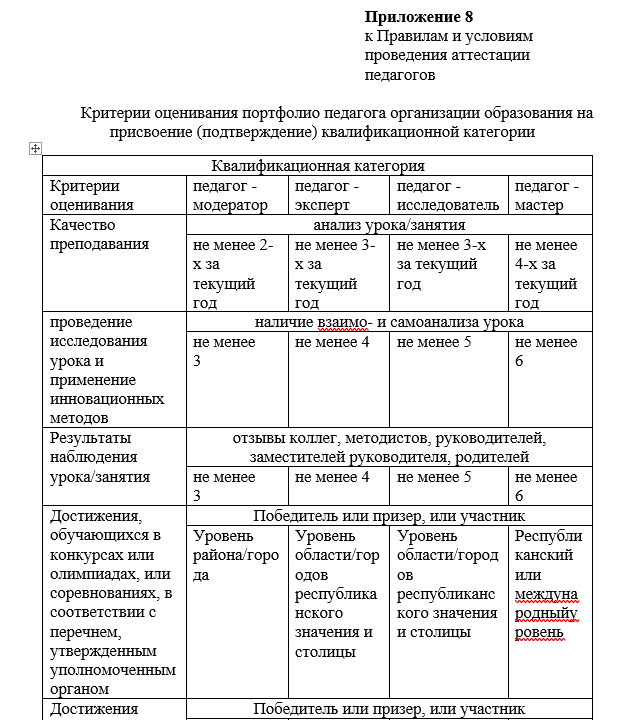 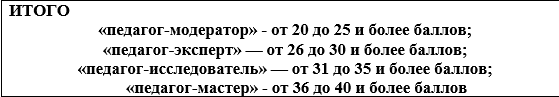 Лист наблюдения уроков/занятий
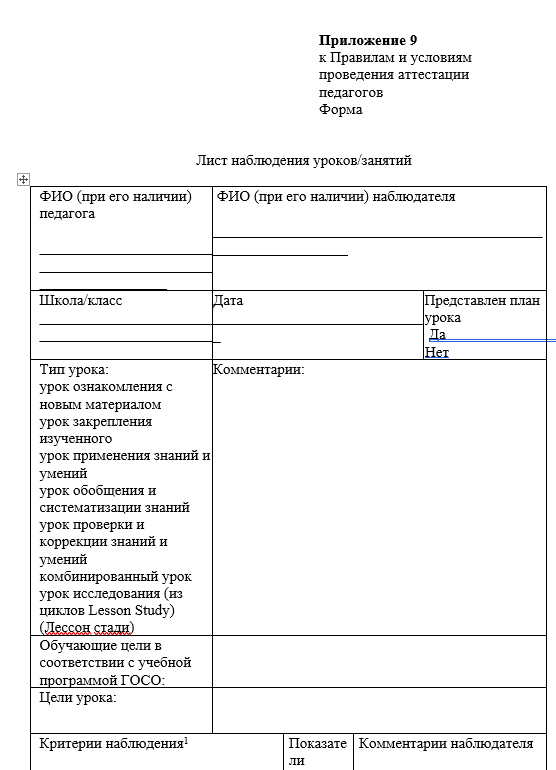 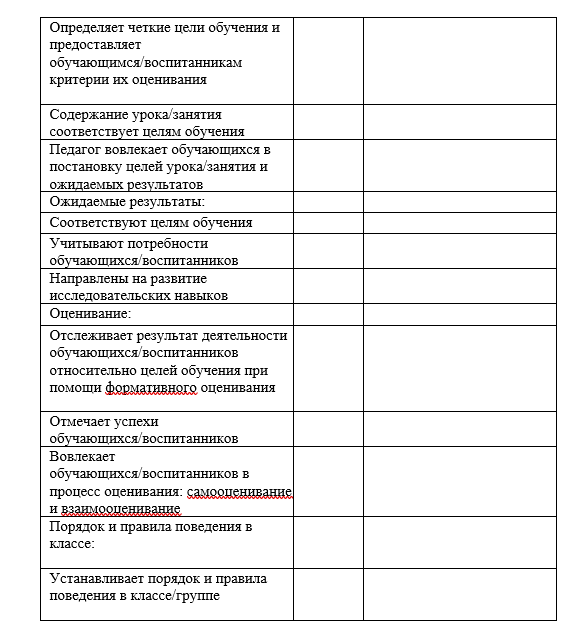 Лист оценивания портфолио педагога и методистов
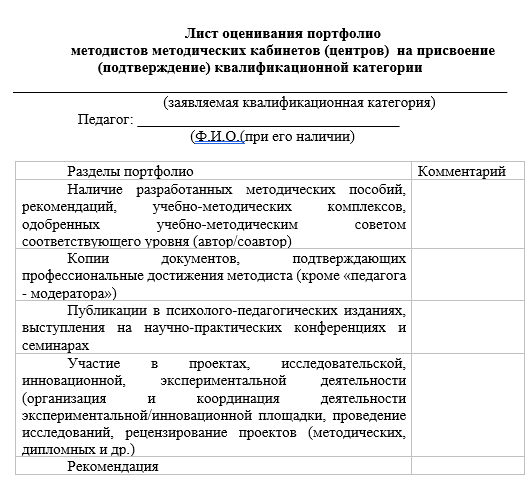 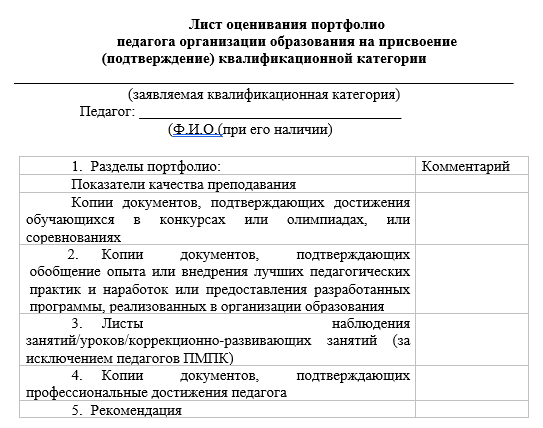 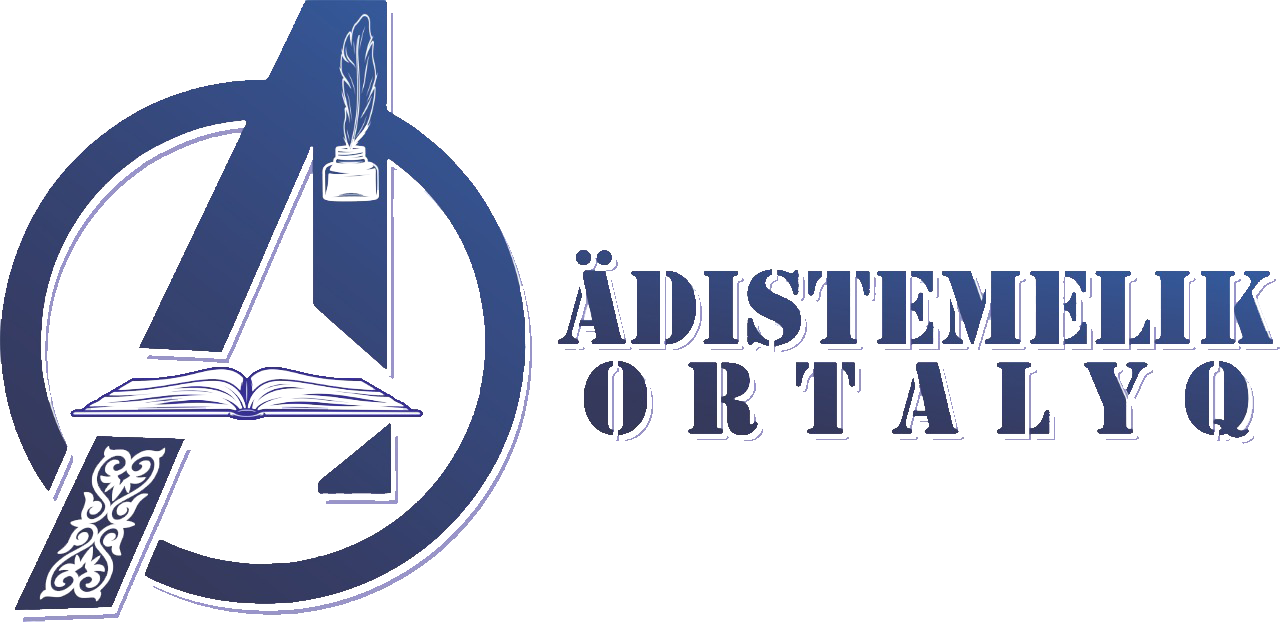 ПРАВИЛА И УСЛОВИЯ ПРОВЕДЕНИЯ АТТЕСТАЦИИ ПЕДАГОГОВ
ПРИЛОЖЕНИЕ К ПРИКАЗУ 
МИНИСТРА ПРОСВЕЩЕНИЯ РЕСПУБЛИКИ КАЗАХСТАН
ОТ 20 ДЕКАБРЯ 2022 ГОДА
№ 533